Федеральное государственное автономное образовательное учреждение высшего образования «Российский университет транспорта»
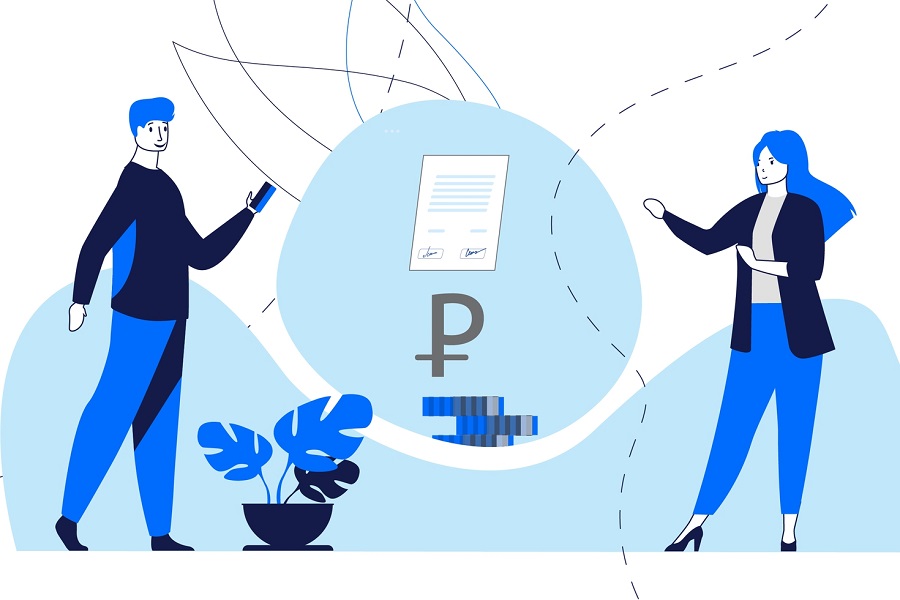 Международно-правовое регулирование расчетов по аккредитиву
Выполнила: Каримова Э. Н. ЮЮЦ-411
Определение и функции аккредитивов
Аккредитив (LC) — это широко используемый финансовый инструмент в международной торговле, обеспечивающий безопасный метод для участвующих сторон для облегчения транзакций.

Аккредитив представляет собой письменное обязательство банка по требованию клиента выплатить определенную сумму денег бенефициару в течение определенного периода времени при предъявлении соответствующих документов. 

Его основная цель — снизить платежные риски как для покупателя, так и для продавца в трансграничных сделках.
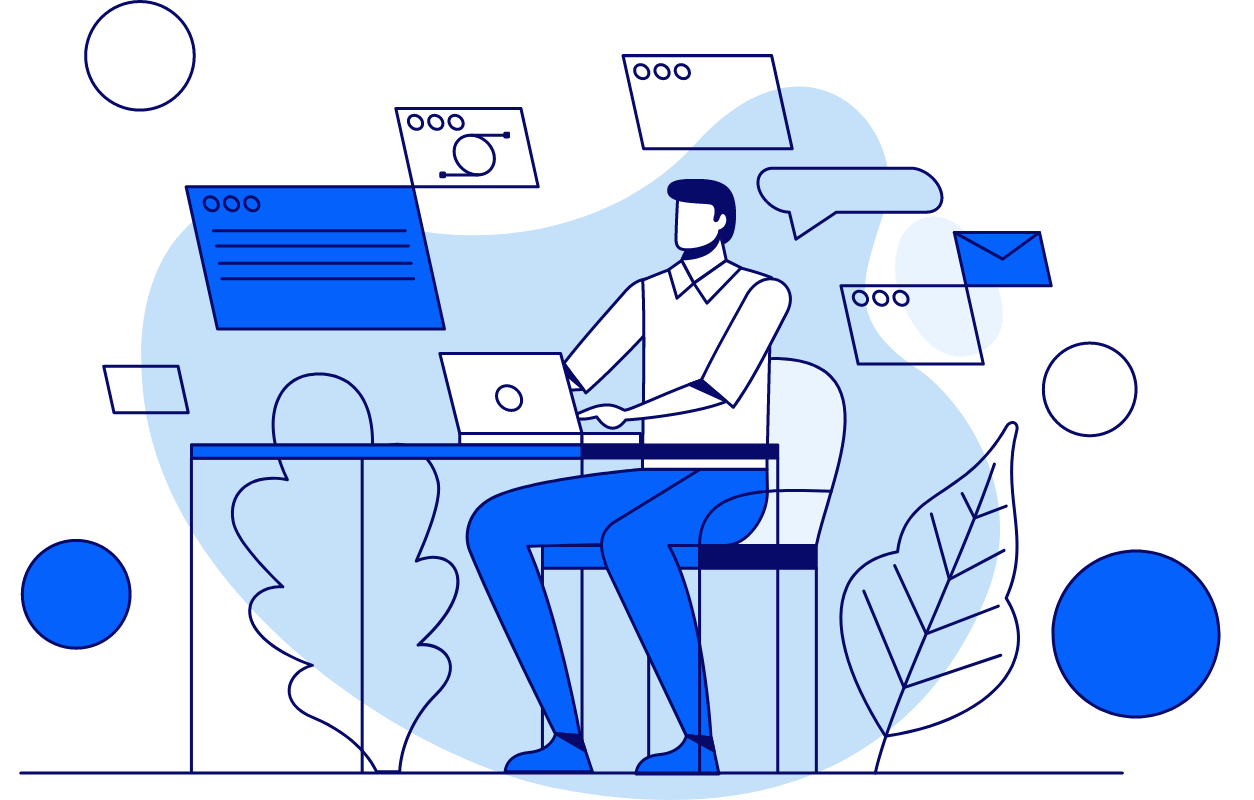 В практике расчетов по аккредитивам могут применяться восемь видов:
01
02
03
04
— револьверный аккредитив. По мере выплат сумма аккредитива автоматически пополняется в течение всего срока действия аккредитива;
— переводной. Применяемый обычно в пределах одной страны
— отзывные и безотзывные — аннулированные или неан- нулированные;
— подтвержденный и неподтвержденный. По поручению банка-эмитента может быть подтвержден другим банком (безотзывный подтвержденный аккредитив);
В практике расчетов по аккредитивам могут применяться восемь видов:
05
06
07
08
— аккредитив с “красной оговоркой”. В основном предназначен для содействия экспортеру в производстве или заготовке продаваемого товара.
— компенсационный, или встречный. Оба контрагента выставляют друг другу аккредитивы в одном и том же банке. Разумеется, их условия должны буквально совпадать;
— покрытый и непокрытый. Предварительно банк- эмитент предоставляет в распоряжение исполняющего банка валютное покрытие;
— делимый и неделимый, по которому выплата осуществляется после каждой частичной поставки;
Международные конвенции
Единые обычаи и практика для документарных аккредитивов (UCP 600)

Международная торговая палата (ICC) учредила UCP 600 — набор стандартизированных правил, широко принятых в сфере международного торгового финансирования. UCP 600 регулирует права и обязанности сторон, участвующих в сделках по аккредитиву, обеспечивая единообразие и снижая риск недоразумений. 

Он охватывает такие важные аспекты, как форма и содержание аккредитивов, проверка документов и обязательства банков.
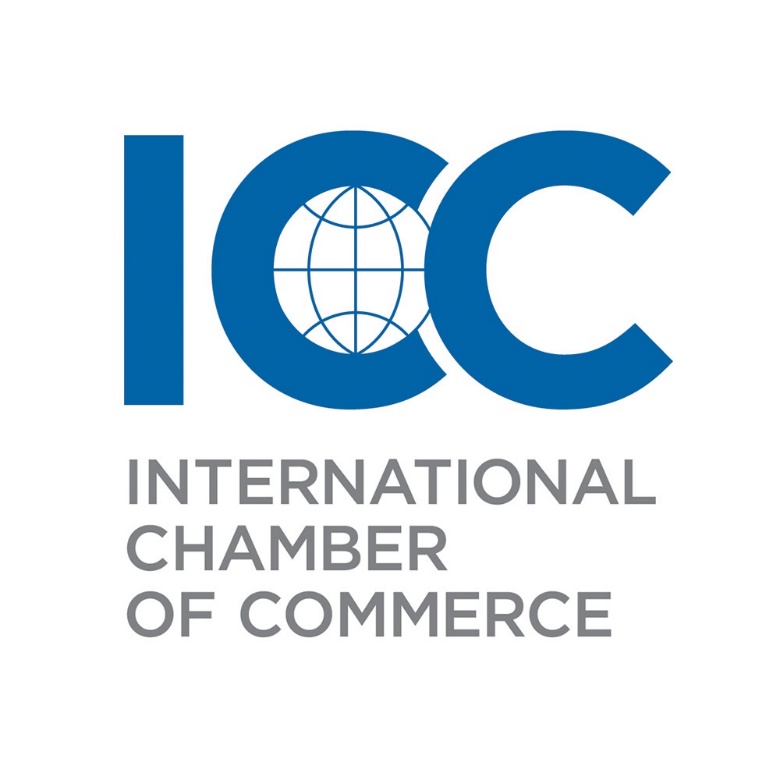 Международные конвенции
Конвенция Организации Объединенных Наций о независимых гарантиях и резервных аккредитивах (ЮНСИТРАЛ)

Конвенция ЮНСИТРАЛ о независимых гарантиях и резервных аккредитивах обеспечивает правовую основу для независимых гарантий и резервных аккредитивов, которые являются инструментами, связанными с аккредитивами. Конвенция устанавливает принципы и правила для повышения правовой определенности и предсказуемости в финансировании международной торговли, способствуя гармонизации практик.
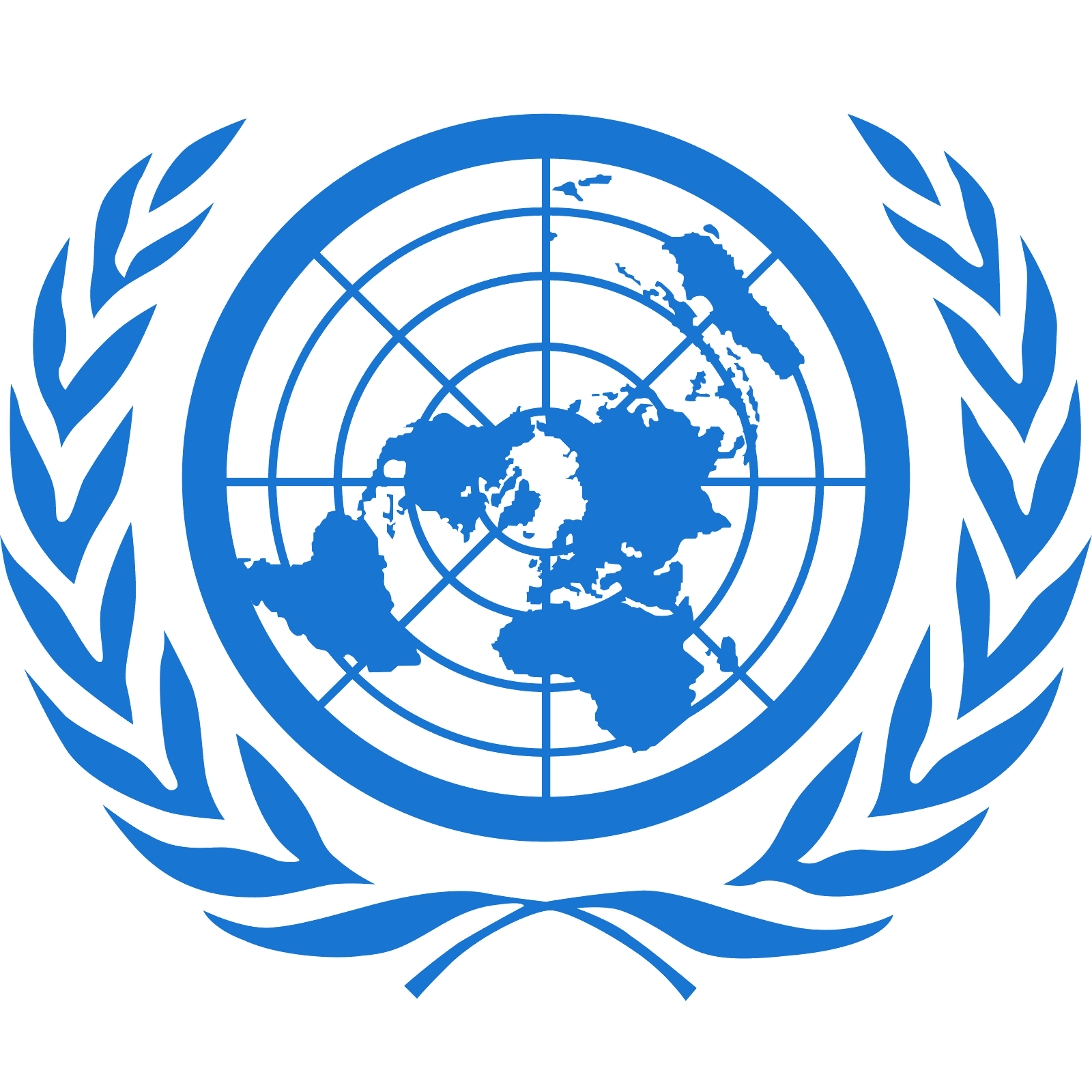 Научные перспективы
Юридические последствия соблюдения требований UCP 600

Ученые тщательно изучили юридические последствия соблюдения UCP 600. Они углубляются в права и обязанности участвующих сторон, роль банков и влияние несоблюдения на возможность исполнения аккредитива. 

Понимание этих юридических нюансов имеет решающее значение для практиков, которые могут ориентироваться в сложностях международной торговли.
Научные перспективы
Снижение риска в сделках по аккредитиву

В академической литературе также рассматриваются различные риски, связанные со сделками по аккредитивам, включая мошенничество, неточности в документах и политические риски. Исследователи изучают стратегии снижения рисков, подчеркивая важность комплексной проверки, эффективной коммуникации и соблюдения международных стандартов.
Заключение
Международно-правовое регулирование платежей по аккредитиву — многогранная тема, предполагающая сочетание конвенций и научных взглядов. UCP 600 и Конвенция ЮНСИТРАЛ играют ключевую роль в формировании правового поля, обеспечивая основу для стандартизированной практики в глобальном торговом финансировании.
СПАСИБО ЗА ВНИМАНИЕ!